Addressing High School Dropout in LAUSD
Adriana Ramos
LAUSD: The Broken District
API (Academic Performance)
AYP (Adequate Yearly Progress)
DARC (The District Accountability Report Card)

Dropout
District 20.3% 

Los Angeles Unified School District Website
http://notebook.lausd.net/portal/page?_pageid=33,142911&_dad=ptl
California Department of EducationData Reporting Office
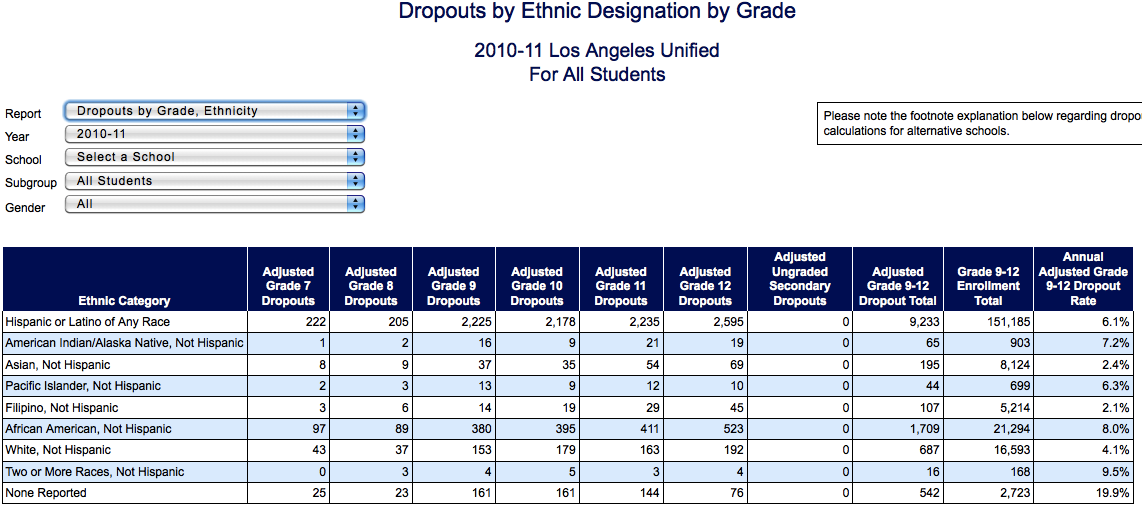 http://dq.cde.ca.gov/dataquest/DropoutReporting/DrpGradeEth.aspx?cDistrictName=LOS%20ANGELES%20UNIFIED&CDSCode=19647330000000&Level=District&TheReport=EthOnly&ProgramName=All&cYear=2010-11&cAggSum=DTotGrade&cGender=B
John C. Fremont High School
2009: 1219 student decline per graduating class (69.2%)
2001: 1806 student decline (79.74%)
Reconstitution (shut down) in December 2009
Reopened a few months later
Located near Downtown Los Angeles
Large school (~5,000)
http://www.westchesterparents.org/downloads/where_have_the_seniors_gone.pdf
Best Practices: Big Picture Learning
Non-profit
Fundamental redesign of standard education
Promote innovative, personalized learning environments
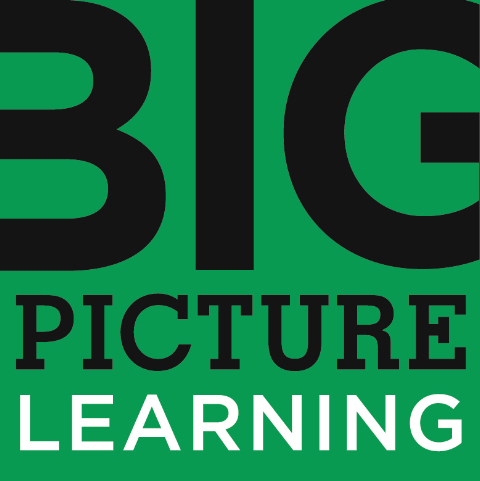 http://www.bigpicture.org/about-us/
Best Practices: Big Picture Learning
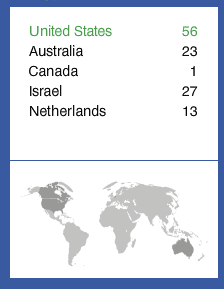 Funded by Bill and Melinda Gates 
96% success rate
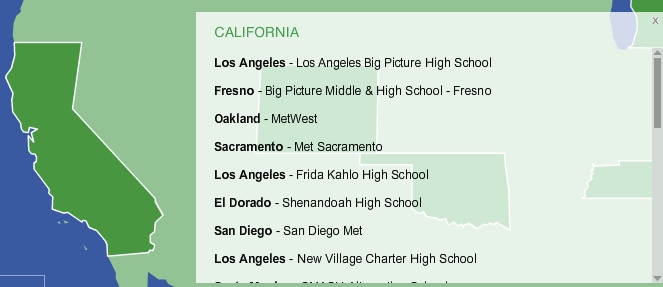 Policy Proposal
Relationships
Establish peer mentoring
Change the atmosphere of the school community 
Relevance 
Require volunteer/research class
Rigor
Require completion of college/work-ready course to graduate from high school
Encourage students to fulfill A-G requirements 
Support low-performing students
Fremont High Enrollment Tracked by Class
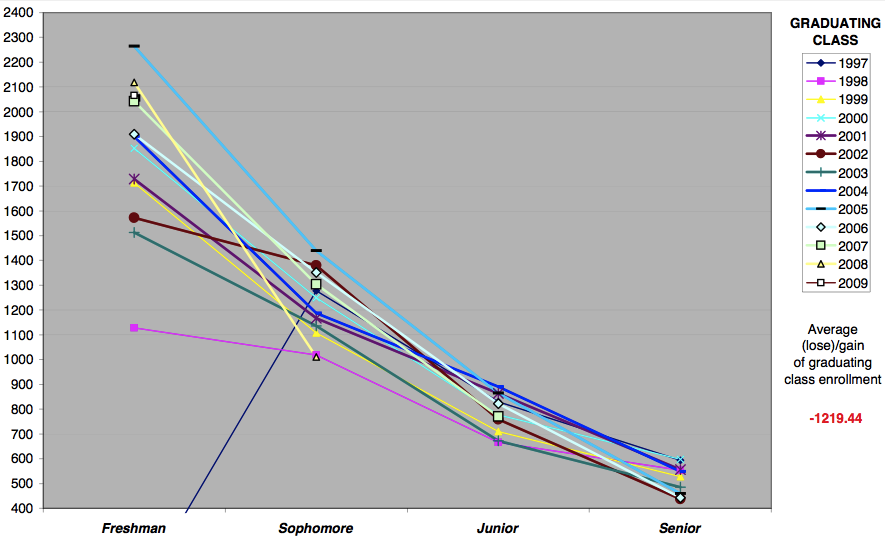